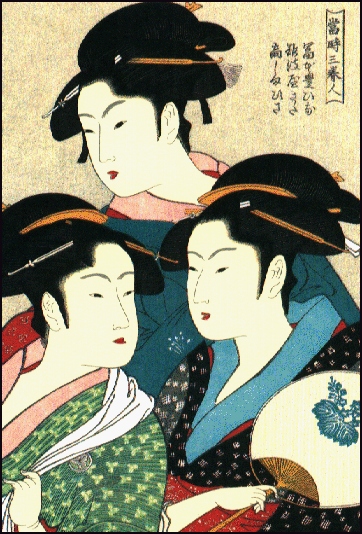 Japonskaknjiževnost
Predmet: Slovenščina
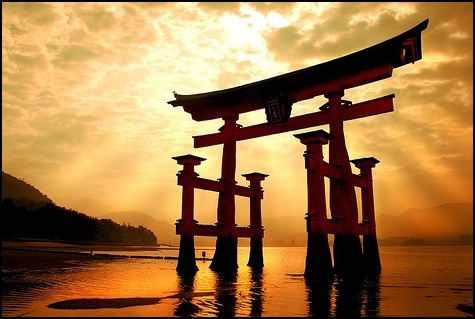 KULTURA
2 tisočletja

Stik s Kitajsko

Šintoizem “pot bogov”

Miko

Leta - 538
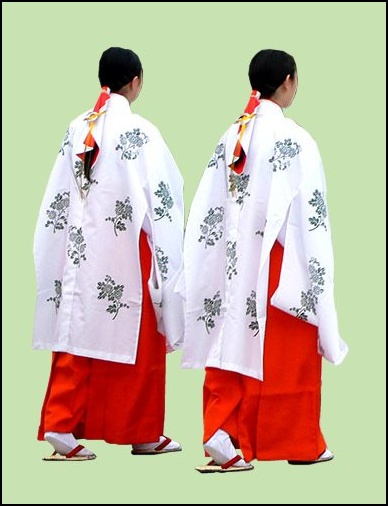 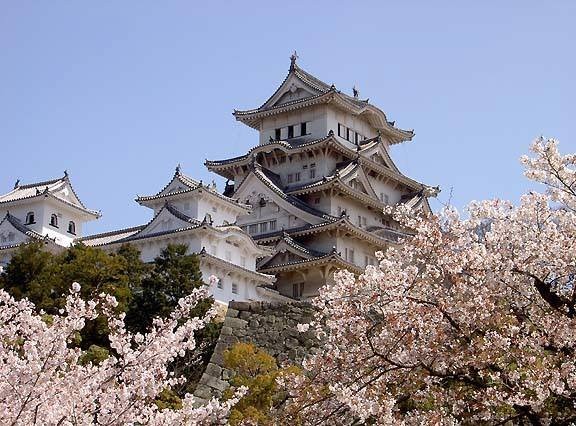 ARHITEKTURA
kitajski vplivi

Stavbe posvečali budizmu 

Uporaba lesa

Ideal naravne lepote 

Občutek za prostor in neomejen mir

Bonsai
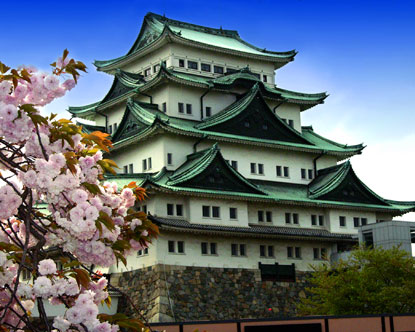 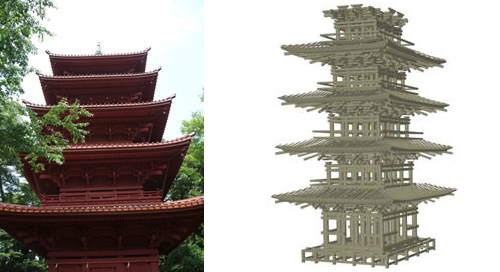 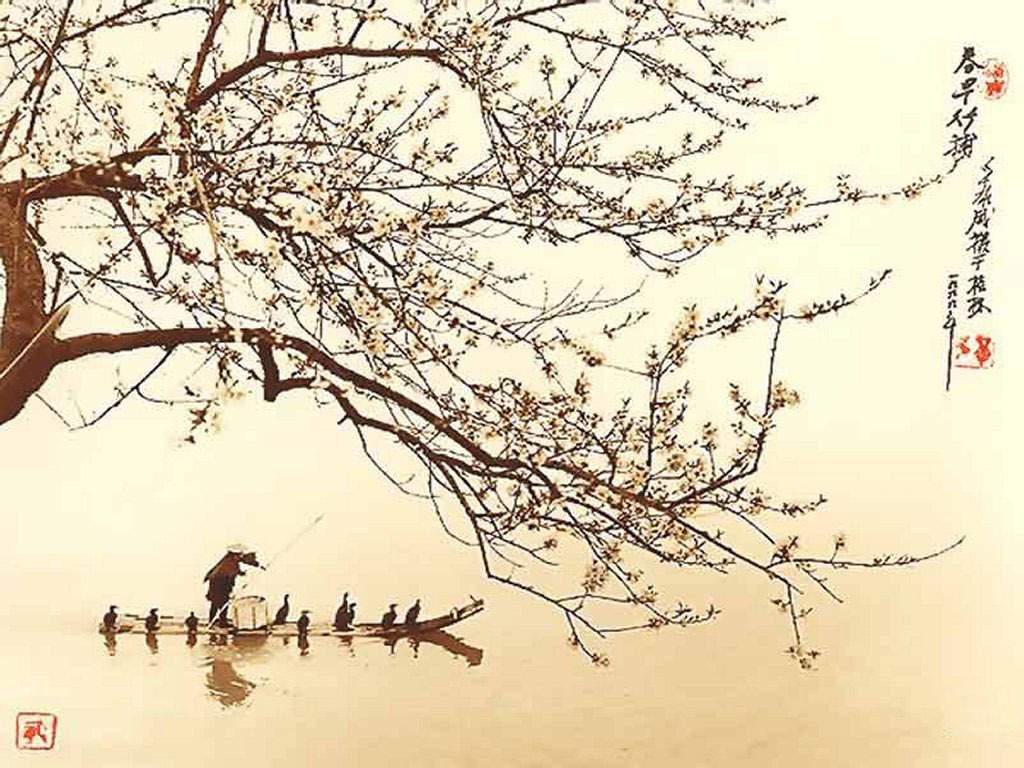 SLIKARSTVO
Najosnovnejša sredstva

Češnjevi in lotosovi  cvetovi

Heriansko obdobje
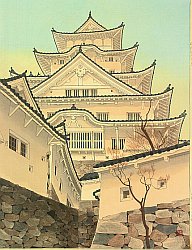 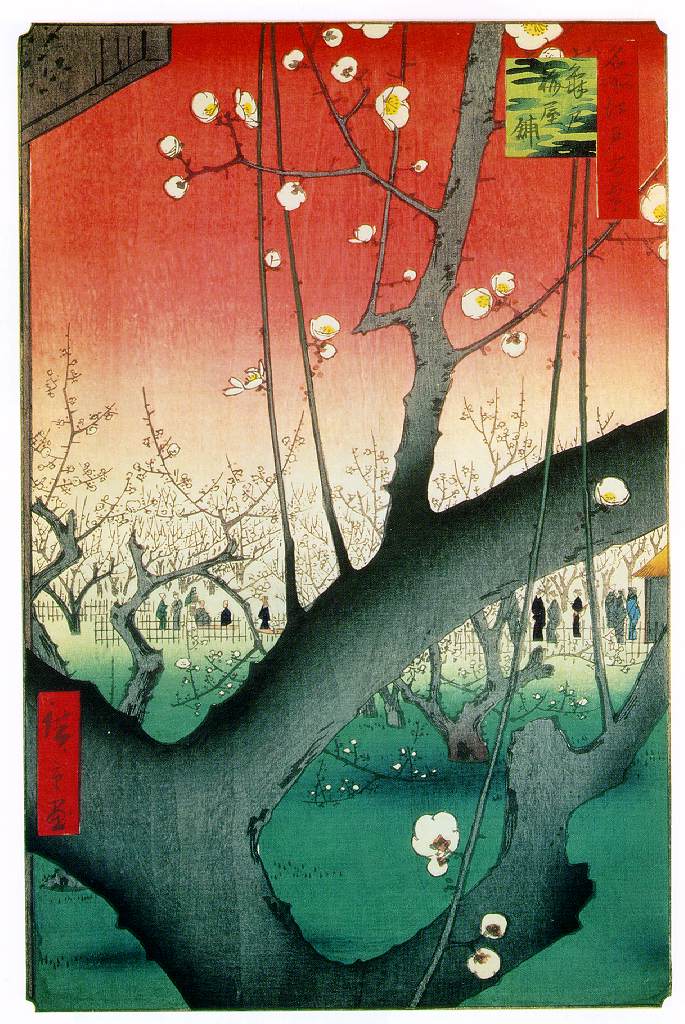 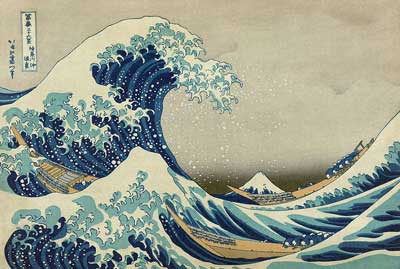 PLES IN GLASBA
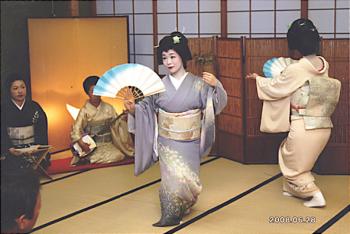 Plesi na dvorišču

Verski plesi

Glasbene prireditve 

Gledališke in lutkovne predstave

Gejše
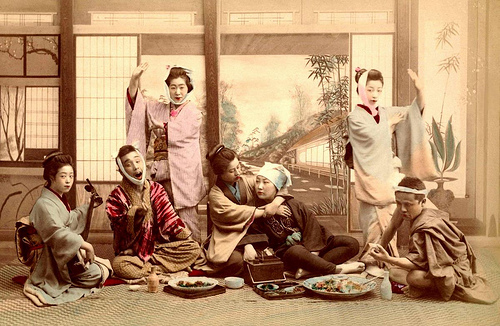 VIRI
http://www.google.si/search?rlz=1C1DVCJ_enSI424&sourceid=chrome&ie=UTF-8&q=ono+no+koma%C4%8Di 

http://en.wikipedia.org/wiki/Ono_no_Komachi 

http://sl.wikipedia.org/wiki/%C5%A0intoizem

Berilo in učbenik za 1. letnik gimnazij in štiriletnih šol
Hvala za posluh!